Proposal of a GeoScience DWG
102nd OGC Technical Committee
Delft, The Netherlands
François Robida
23 March 2017
Copyright © 2017 Open Geospatial Consortium
GeoSciML adopted - Job done ?
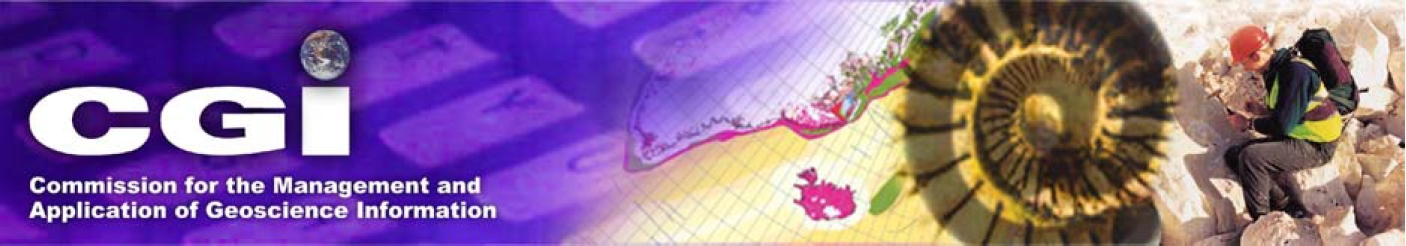 Copyright © 2017 Open Geospatial Consortium
Lessons learned
OGC / IUGS-cgi partnership
A supportive community
Strong support from a (small) number of actors (mainly from geological surveys)
Already (partially) implemented (mainly for geological maps)
OneGeology as the flagship project test and demonstrate the use of OGC standards (… now going 3D…)
Used in INSPIRE
A process driven mainly by data providers (geological surveys)

 Do we fulfill the needs for describing and sharing information about what is below our feet ?
Copyright © 2017 Open Geospatial Consortium
A mix of different disciplines around « geology »
Volcanology
Soil
Geophysics
Mineral
resources
Geology
Oil & gas
Mining
Seismology
HydroGeology
Underground
constructions
Copyright © 2017 Open Geospatial Consortium
“Geoscience” or not “geoscience” ?
Geoscience is the scientific study of planet Earth and its many different natural geologic systems.  It includes the study and investigation of Earth’s minerals, soil, water and energy resources: how Earth’s natural systems work today, how they operated in the recent and ancient past, and how we expect they may behave in the future. Geoscience is real-world science, relevant to everyone, everyday.
Our Earth has been around for more than four billion years so there’s a lot of information to work with. Some geoscientists work in a traditional broad area of Earth science like geology, geophysics, geochemistry and environmental geoscience. Others practice geoscience in one of many specialized areas, such as volcanology (volcanoes), paleontology (fossils) or geochronology (age-dating rocks); or they work in a new emerging discipline such as medical or forensic geology.  What’s important to remember is that there are many different types of geoscientists and different forms of geoscience practice.

(from https://geoscientistscanada.ca/profession-of-geoscience/what-is-geoscience/)
Copyright © 2017 Open Geospatial Consortium
Follow up of ad’hoc in Dublin
June 2016  (Dublin TC) : ad’hoc meeting Borehole and 3D geoscience
45 participants, 17 countries were represented, with people coming from geological surveys (2/3) and a mix (1/3) of industry (oil and gas, civil engineering, IT companies) and universities
standards for boreholes in surveys / industry
3D geological models interoperability

 As a wrap-up of this ad-hoc meeting session, there was a consensus to propose the creation of a DWG dedicated to this topics
Copyright © 2017 Open Geospatial Consortium
Why (were) we (in Dublin) ?
A multitude of geoscience initiatives / projects which  develop / use of standards for boreholes and 3D Earth models

GeoSciML
Geo3DML
BoreholeML
EarthResourceML
INSPIRE
GST
RESQML
OneGeology
EGDI
EPOS
Earthcube
3DIM
BIM
MINnD
3D Wiesbaden meeting
…
Copyright © 2016 Open Geospatial Consortium
Why (were) we (in Dublin) ?
Do we know where we are about standards for boreholes and 3D ?
for what users 
for what purpose
Do we (need to ?) agree on common standards ?
Embrass different communities
Geo* (geology, geotechnics, oil dans gas, mining, groundwater…)
Data providers (geological surveys, universities, contracting companies,…)
Users (engineering, municipalities,…)
Software vendors
…
Make sure we are able to interoperate with other communities (BIM,…) and benefit from generic 3D developments (OGC)
Copyright © 2016 Open Geospatial Consortium
The community is “ready”
An opportunity to put together the diversity of stakeholders
Geological surveys
Industry
Engineering companies
Software vendors
Academics
Local authorities
to identify the existing solutions 
the bottlenecks
the need for new standards (or adapt)
Guarantee the link with other communities (CityGML, LandInfra,…)

… before it is too late…
Copyright © 2017 Open Geospatial Consortium
Some business cases
City planning level (ex: planning a new subway line in Paris),
Understanding the ‘Solid Earth’: seismic activity, tectonic plates movement, …
Mineral resources deposits analysis,
Geothermal resources exploitation,
Oil and gas exploration,
Evaluating risk of caves or old mines tunnels collapse in a populated area,
GroundWater/SurfaceWater interaction for flood risk analysis,
GroundWater/Soil/SurfaceWater interaction for drought preventions,
…
Copyright © 2017 Open Geospatial Consortium
Proposal
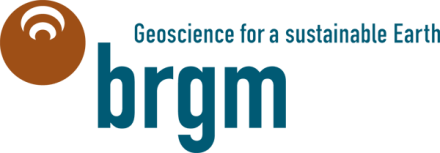 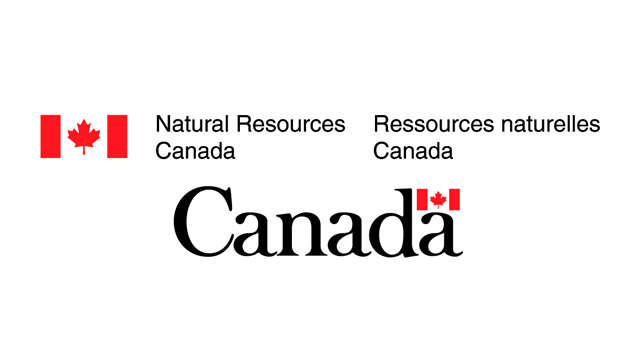 Initiated by 

	M.Beaufils, C.Loiselet, S.Grellet, F.Robida, M.Harrison, B. Brodaric

To create a Geoscience Domain Working Group under the umbrella of ESS  and co-chaired with IUGS/CGI

Review the draft charter
Submit an electronic vote in the coming weeks
1st meeting of DWG in St John June 2017, with election of Co-chairs
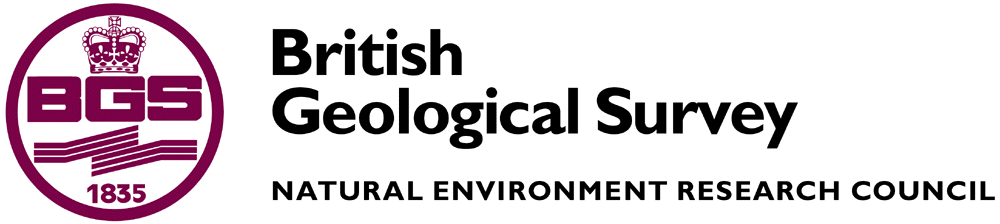 Copyright © 2017 Open Geospatial Consortium
Connected to other WGs
Agriculture oriented WG
Technology oriented WG
GeoScience DWG
Climate
oriented WG
City & infrastructure oriented WG
Hydrology oriented WG
Key goals
Foster technical solutions which support interoperable concepts, data definitions, formats and services for publishing, search, and exchange of geoscientific information.
Ensure thematic/semantic coherence within the Geoscience domains and the Geoscience related ones: Geology, Hydrogeology, Mineral Resources, Surface Hydrology, Soil …
Define proper interfaces with City and Infrastructure related domain
Support proper exchange with Risk monitoring, prevention and management activities
Focus industry and research organizations (incl. RDA) attention on the value added of interoperable approaches
Identify and work with a select set of partners in this area, and initiate demonstration projects to develop and publicize best practices in this area.
Establish a workable approach to managing standards for geoscience spatial features, their temporal aspects, related metadata, and other business information.
Copyright © 2017 Open Geospatial Consortium
Review the draft charter, and vote for it !


f.robida@brgm.fr
Copyright © 2017 Open Geospatial Consortium